Morning Meeting Day 21
A World of Kindness and Understanding
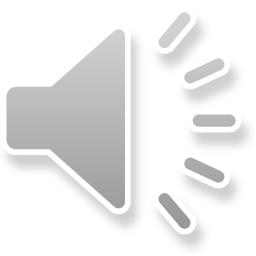 Getting to really know and appreciate others.
Recognizing, respecting and celebrating our differences.
Wanting to share our ideas, values and beliefs without wanting to change others ideas, values and beliefs.
Being able to express appreciation and love for those who are different from us.
Helping those in need, without having to be asked.
Including those who have no one.
Kindness to a stranger starts with a smile.
What Does a World of Kindness and Understanding Look Like?
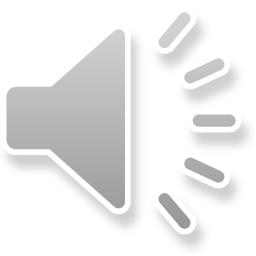 Auggie doesn’t know he is about to meet kids during his tour of the school. Why do you suppose his Mom wouldn’t tell him before hand?
How will Auggie react to the news?
How do you think the students will react to seeing Auggie for the first time?
After I read this excerpt today, ponder how you think Mr. Tushman and each of the student felt when they met Auggie for the first time. Discuss your answers with your class.
Were there any examples of kindness and understanding in this reading?
Auggie’s Experience with Understanding and Kindness.
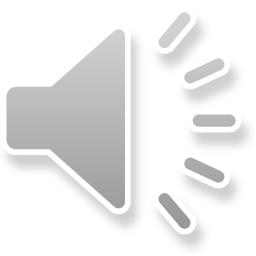 You are braver than you believe, stronger than you seem and smarter than you think.
This quote is from author A.A.Milne.
I think it is appropriate to remind both Auggie and you all about our strengths.
To have a growth mindset, we need to remember our strengths; sometimes we need to be reminded.
Today’s Precept
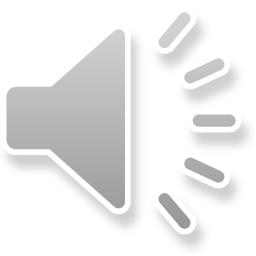 What occurs once in a minute, twice in a moment but never in a thousand years?
What goes up but never comes down?
How much is a skunk worth?
What do you call a song about a car?
What is so fragile that even saying its name will break it?
Today’s Celebrations and Jokes!
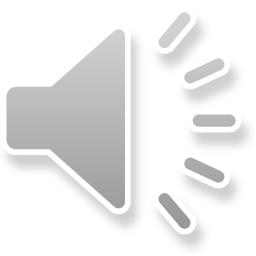